Предикат
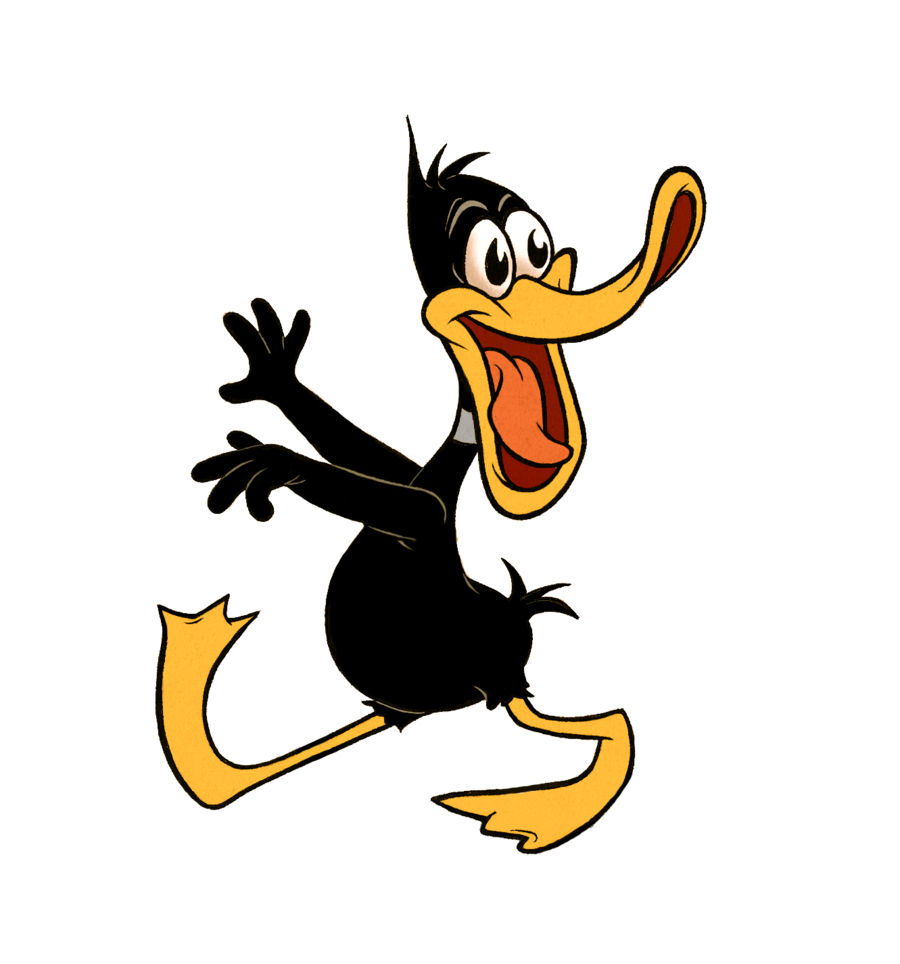 Подвуци предикате у следећим реченицама:
глагол у личном глаголском облику
Из далека је допирао шум таласа.
_____________
глаголски
предикат
Дечак изненада побеже.
_________
Легао је у кревет покривши се преко главе.
__________
Заокружи онај глагол који није употребљен у служби предиката.
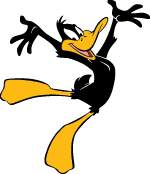 Легао је у кревет покривши се преко главе.
покривши се
неличан глаголски облик
предикат
предикат
Зашто овај глагол не може бити у служби предиката?
ГЛАГОЛСКИ ПРЕДИКАТ
ГЛАГОЛ У ЛИЧНОМ ГЛАГОЛСКОМ ОБЛИКУ
Подвуците све глаголе који стоје уз глагол ПОЧЕТИ у следећим реченицама:
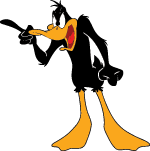 глагол непотпуног
        значења
инфинитив
Почињем писати писмо другарици.
________
____________________
сложен глаголски предикат
глагол непотпуног
        значења
да + презент
Сунце је већ почело за брда да запада.
___________
________
___
___________
сложен глаголски предикат
ИНФИНИТИВ
СЛОЖЕН ГЛАГОЛСКИ ПРЕДИКАТ
ГЛАГОЛ НЕПОТПУНОГ ЗНАЧЕЊА
ДА + ПРЕЗЕНТ
МОЋИ, МОРАТИ, ХТЕТИ, СМЕТИ, ЖЕЛЕТИ, ПРЕСТАТИ...
Подвуците предикате у следећим реченицама:
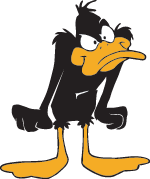 именица
помоћни глагол
балерина
Она је била балерина.
је била
_______________
придев
је
Ноћ је тиха.
тиха
______
број
именски предикат
ће бити
Он ће бити први.
први
___________
заменица
је
То
То је он.
____
ИМЕНСКИ ПРЕДИКАТ
ГЛАГОЛСКИ         ДЕО    ПРЕДИКАТА
ИМЕНСКИ         ДЕО     ПРЕДИКАТА
ИМЕНИЦА
ЗАМЕНИЦА
    ПРИДЕВ 
       БРОЈ
ПОМОЋНИ         ГЛАГОЛИ
ЈЕСАМ / БИТИ
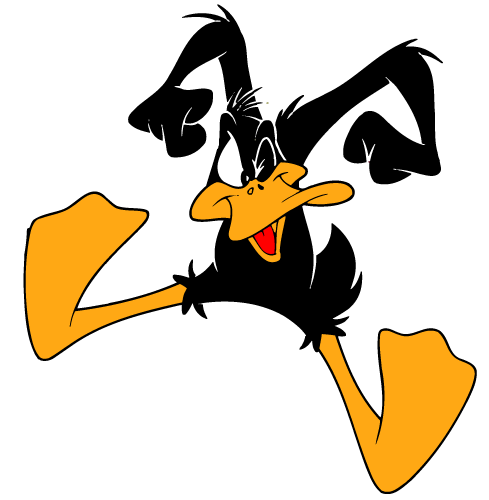 Колико је глагола у склопу предиката у датим реченицама?
Која је још врста речи у склопу предиката?
да + помоћни глагол
  у презенту
глагол непотпуног
          значења
именица
жели
буде
манекенка
Она жели да буде манекенка.
СЛОЖЕН 
ИМЕНСКИ 
ПРЕДИКАТ
помоћни глагол
  у инфинитиву
Одреди глаголе непотпуног значења
глагол непотпуног
          значења
лепа
бити
мора
Она мора бити лепа.
придев
У којим глаголским облицима је употребљен помоћни глагол бити?
ПОМОЋНИ ГЛАГОЛ БИТИ У ИНФИНИТИВУ
СЛОЖЕН ИМЕНСКИ ПРЕДИКАТ
ГЛАГОЛ НЕПОТПУНОГ ЗНАЧЕЊА
ИМЕНСКА РЕЧ
ДА + ПОМОЋНИ ГЛАГОЛ БИТИ У ПРЕЗЕНТУ
МОЋИ, МОРАТИ, ХТЕТИ, СМЕТИ, ЖЕЛЕТИ, ПРЕСТАТИ...
КРАЈ